Grade: 6th
Miss Pamela Knuckey
Unit 2: Around Town – Places in Town
About last class.. What if we make a feedback?
Today ..places around town
Obj: Identificar los lugares de la ciudad a través de una breve descripción
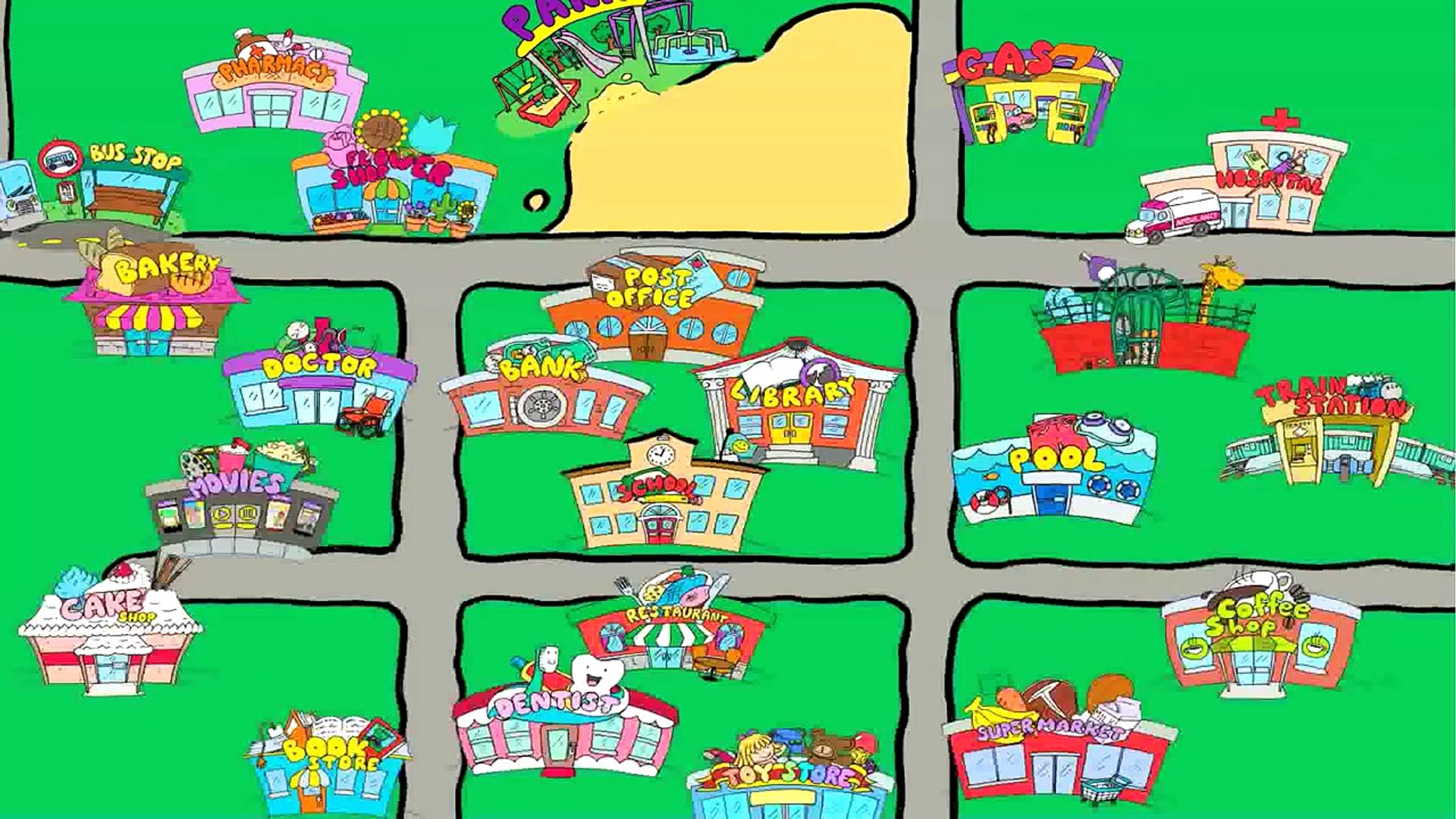 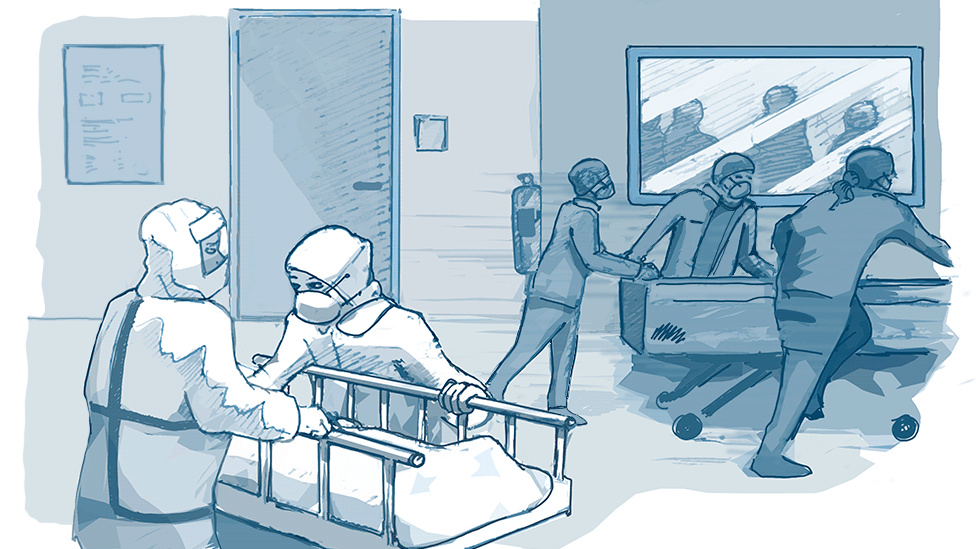 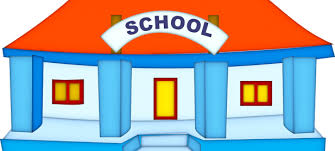 hospital           school            bank
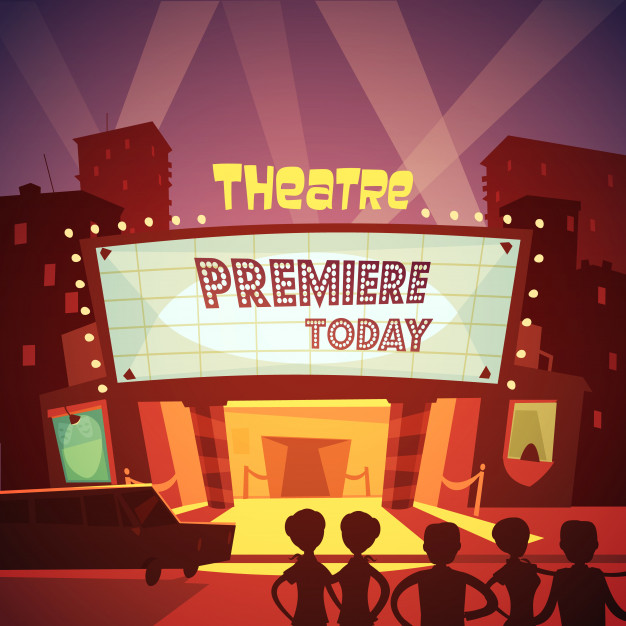 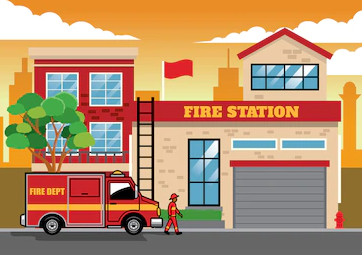 Theatre-     fire station-    supermarket
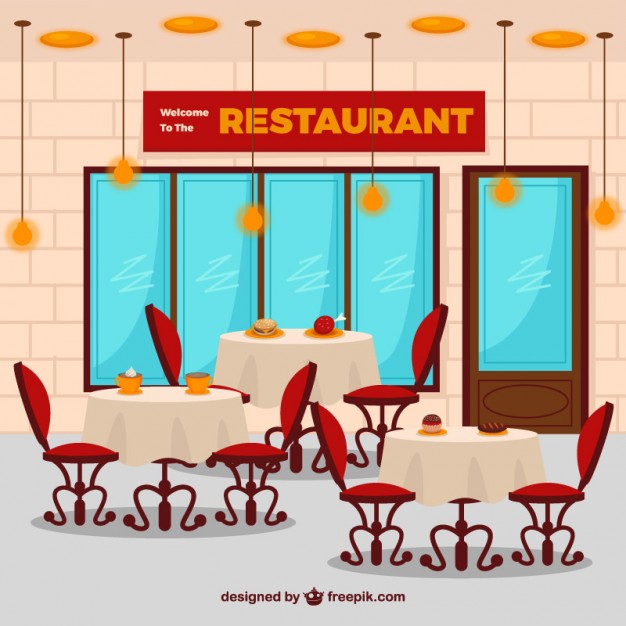 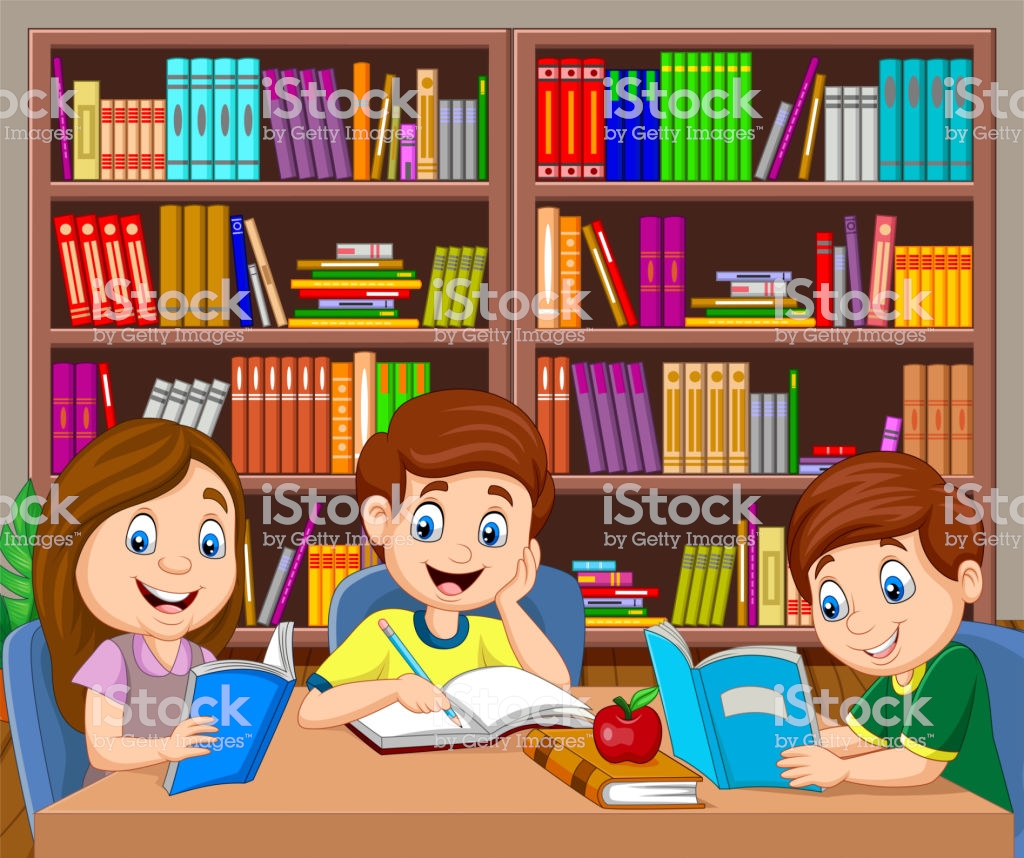 Library –        zoo-             restaurant
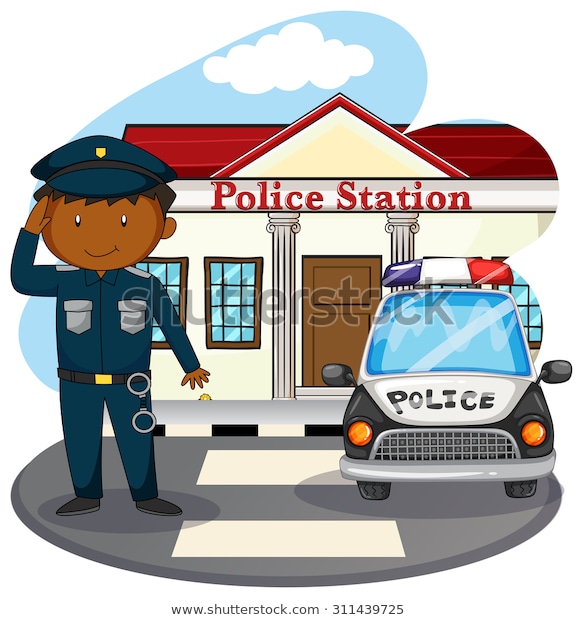 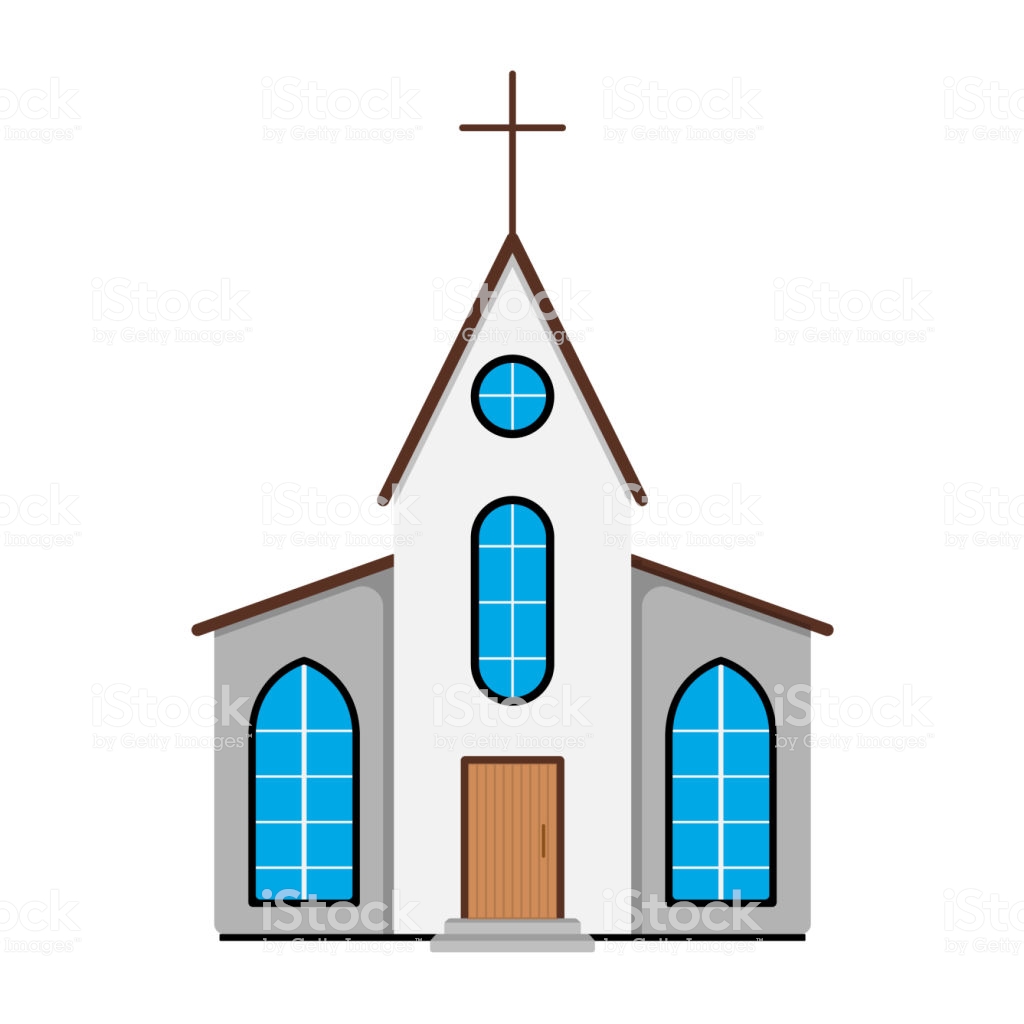 Church-            park-        police station
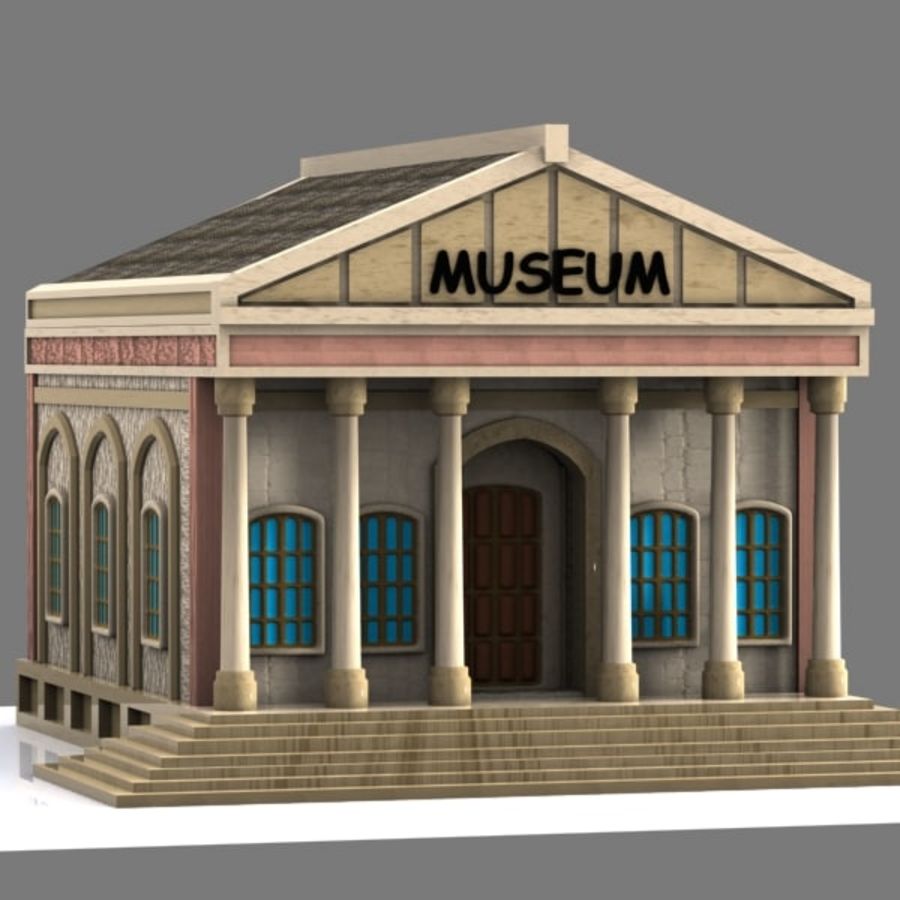 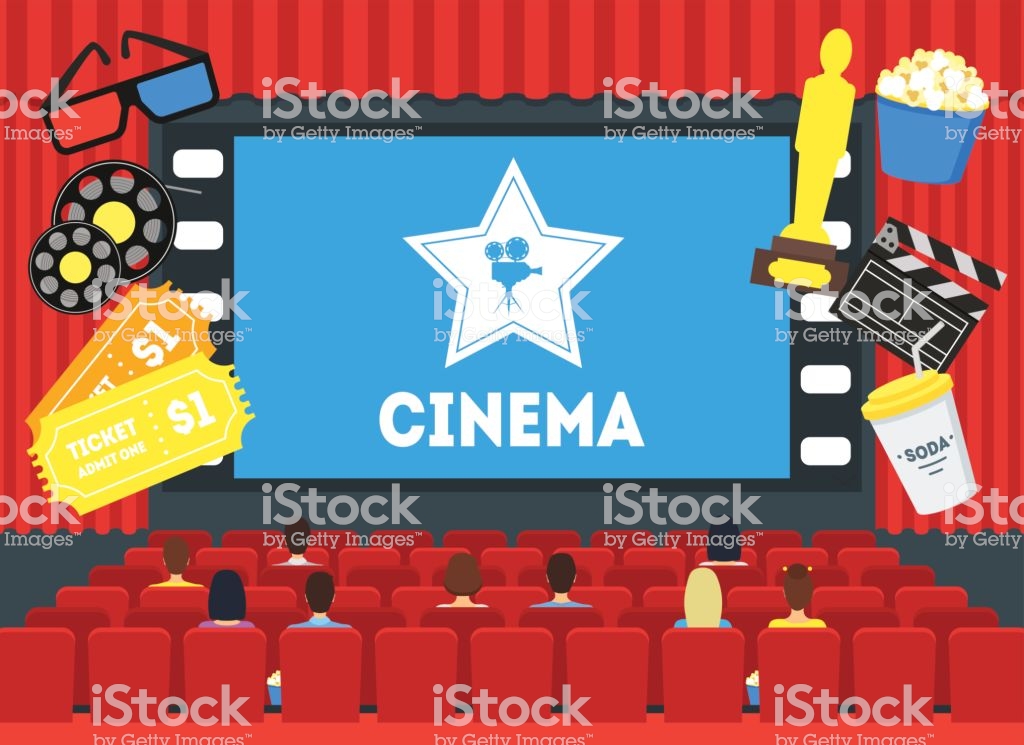 City-                cinema-             museum